Vecteurs de l’espace
Vecteurs de l’espace
Repérage dans l’espace
 Représentation paramétrique de droites et de plans
Correction diapo suivante
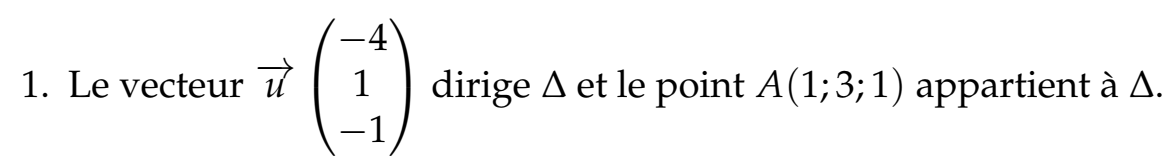 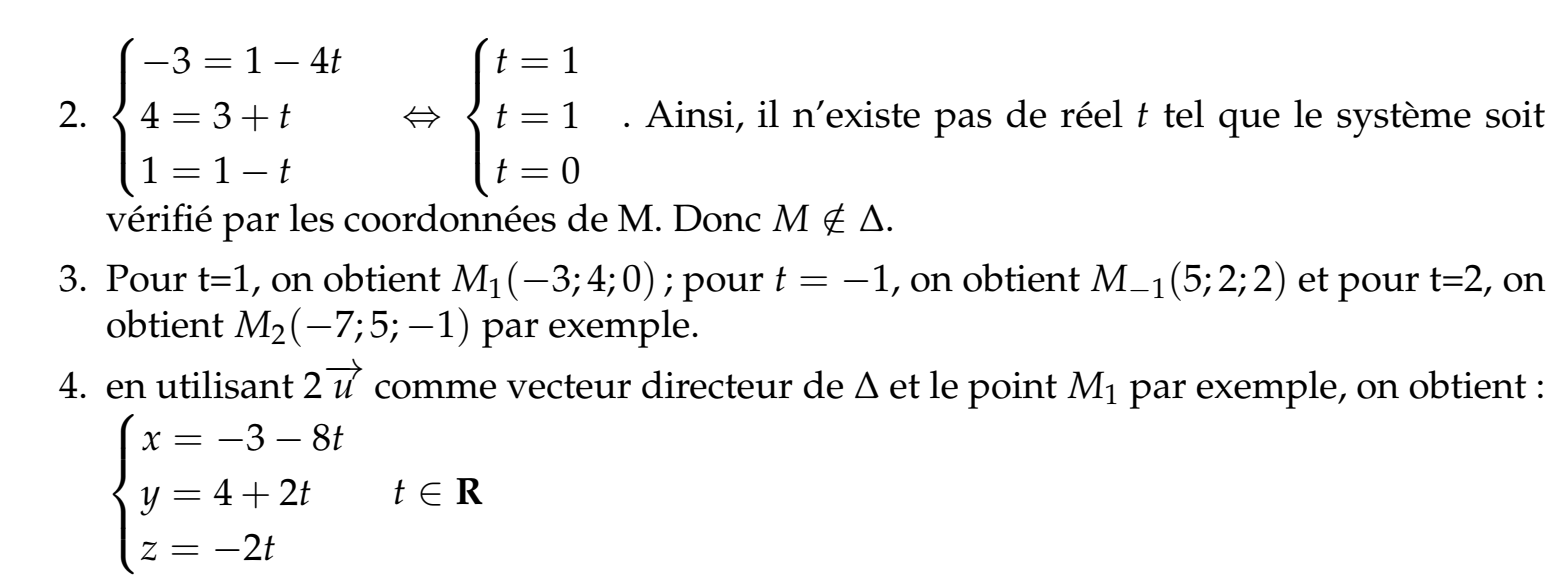 Exercices page 288 du livre Sésamath
Exemple: Ex 55 page 288
Correction diapo suivante
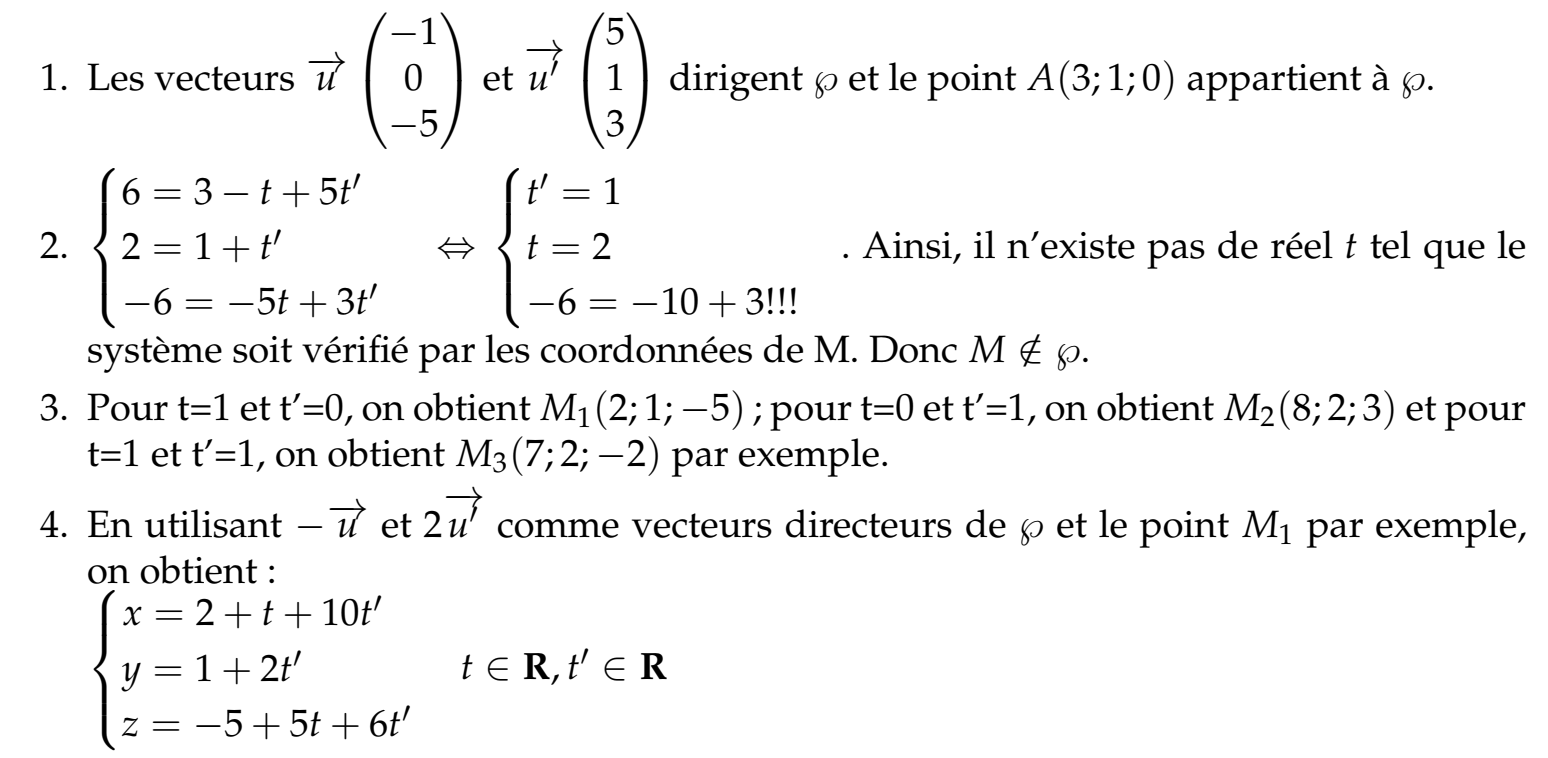 Exercices page 288 du livre Sésamath
Exercices page 288 du livre Sésamath